Y7 Netball (Skill Development): Journey of Knowledge
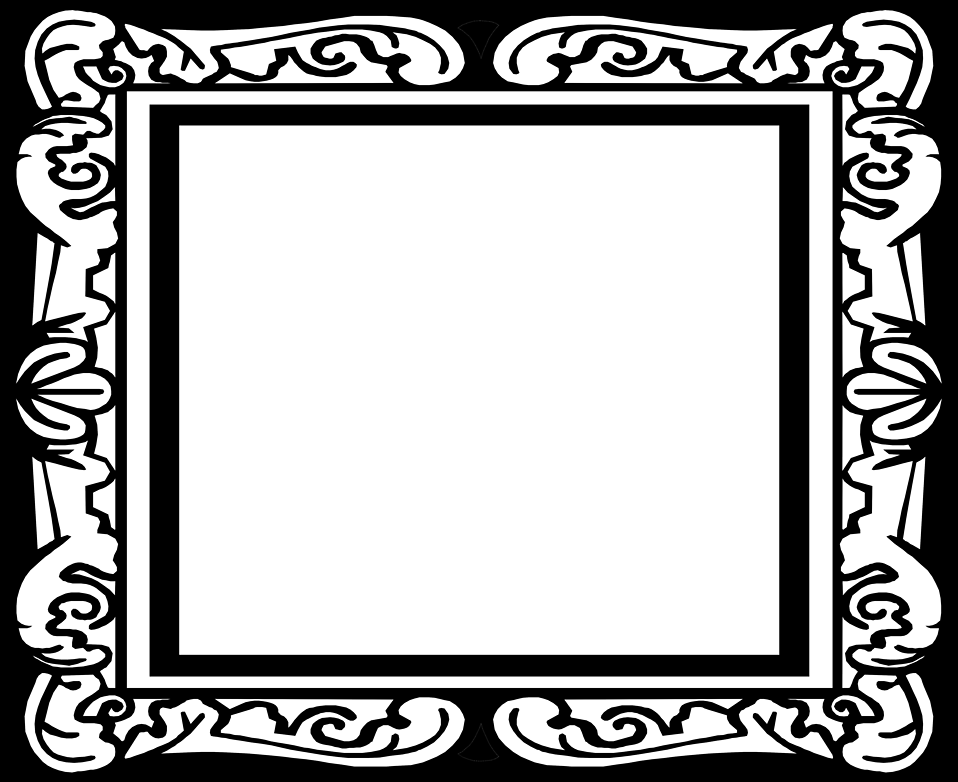 The bigger picture:
Outside links to netball clubs.
Career links – Coach / PE teacher
RSE – Understanding of nutrition and emotional benefits of exercise
Context and Introduction to Unit
In this unit pupils will learn about the skills and knowledge required to perform in netball effectively. They will learn about the rules of the game and how to apply them to competitive situations demonstrating both control and accuracy. Pupils will learn specific skills including passing, dribbling, shooting, footwork, and also how to officiate in a game. Pupils will then be able to link the components of fitness to different aspects of netball.
Prior knowledge (KS2/KS3)
Pupils should have been taught a range of basic skills at KS2 based around a variety of different games based activities. The Key Stage 2 PE Curriculum states that all pupils will develop flexibility, strength, technique, control and balance as well as compare their performances to those completed previously and demonstrate improvement.
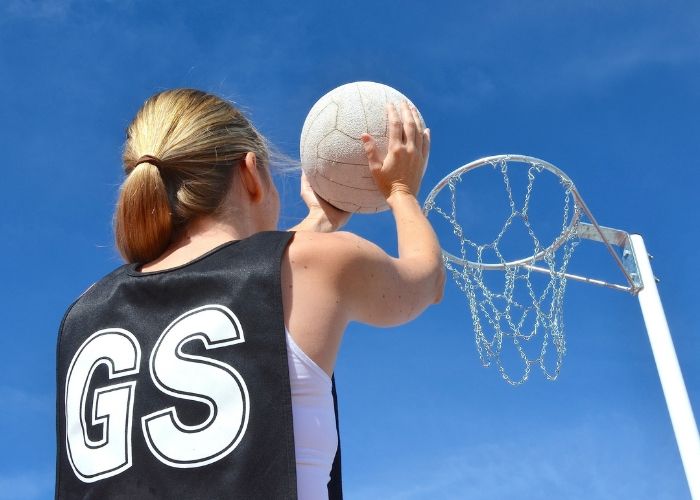 Year 7 Netball (Skill Development): Assessment Plan
MAPs – Pupils will complete one MAP mid way through this unit. Pupils will be assessed via:
1. Their practical ability demonstrated during the MAP lesson (Passing / footwork / marking technique depending on where they are up to in the scheme.)

2. Their ability to link the relevant components of fitness to the activity they are being assessed in.
3. Their ability to demonstrate their current levels of fitness, mental perseverance and social wellbeing by working collaboratively as a team.
Summative assessment (Me in PE) – The knowledge from this unit will be tested as part of a 1 hour P2S practical assessment at the end of the allocated half term focusing on Physical Me, Thinking Me and Healthy Me. Video evidence will be collected and the Me in PE assessment form will be completed by the class teacher.